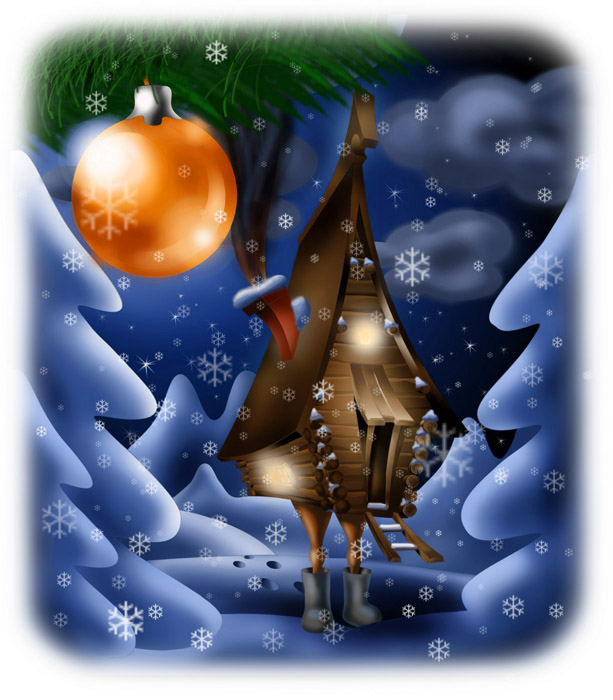 Как сочинить сказку?
Карты Проппа
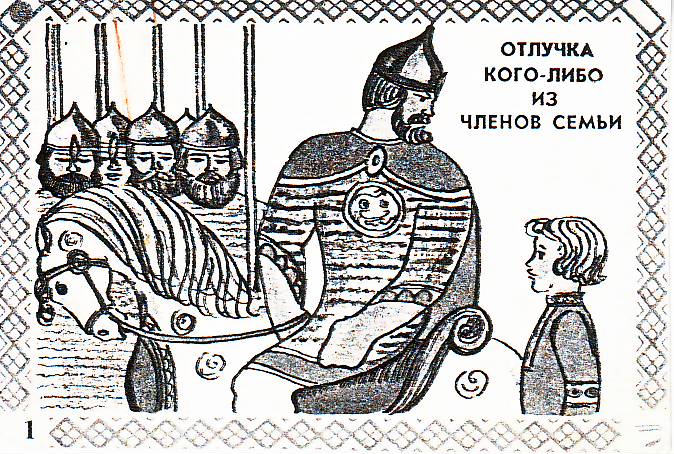 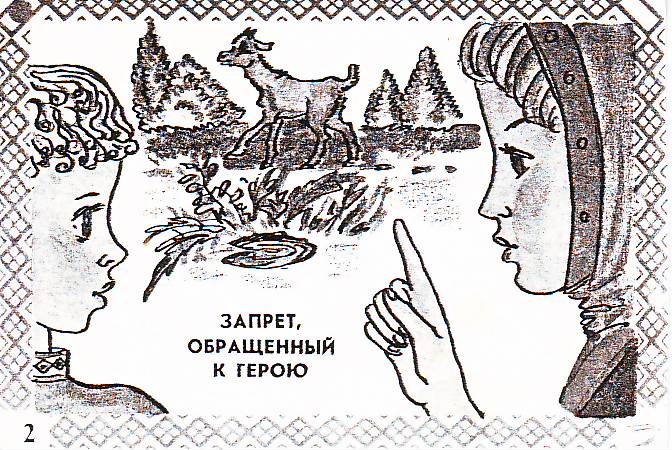 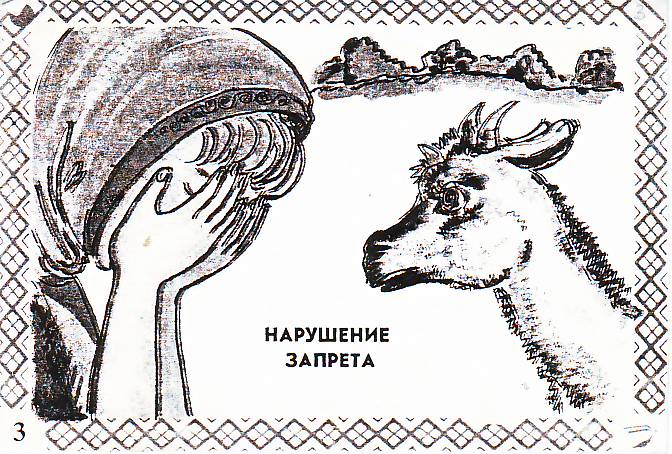 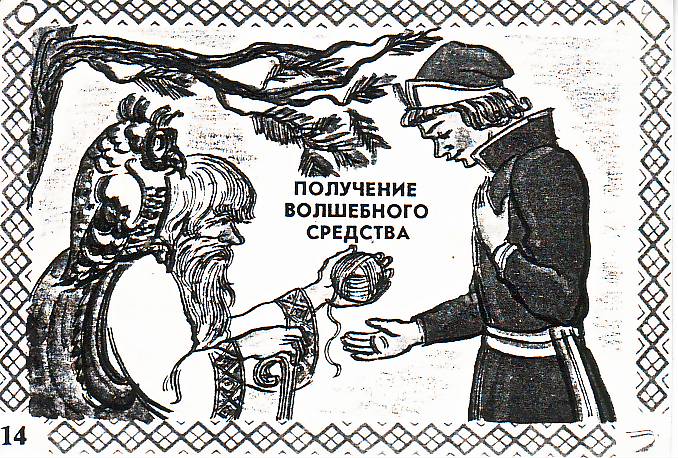 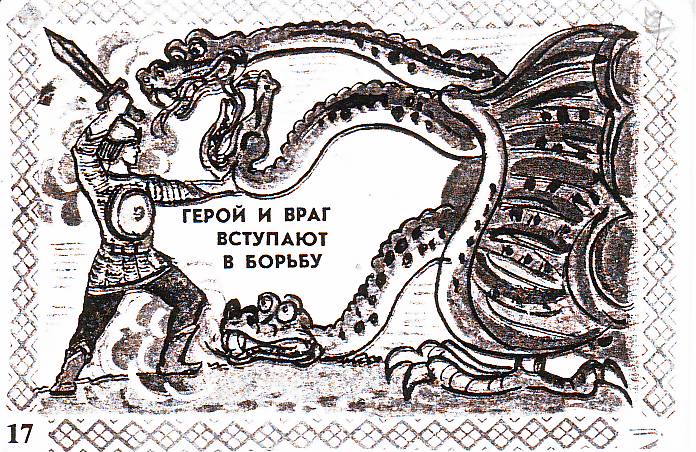 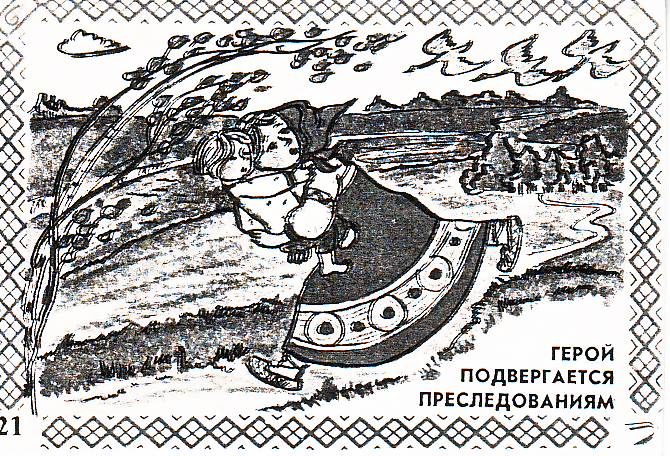 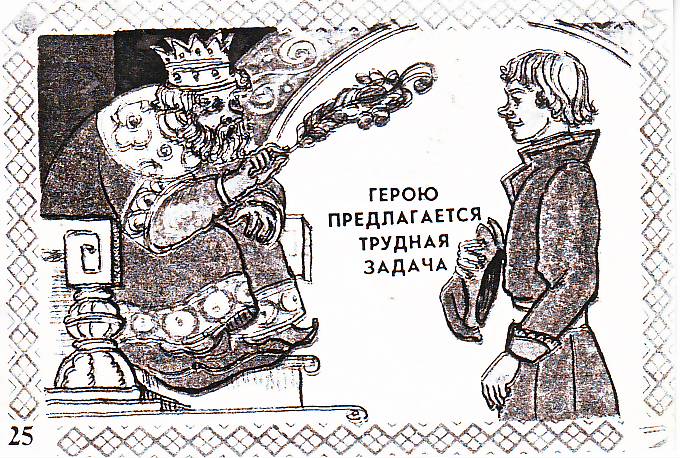 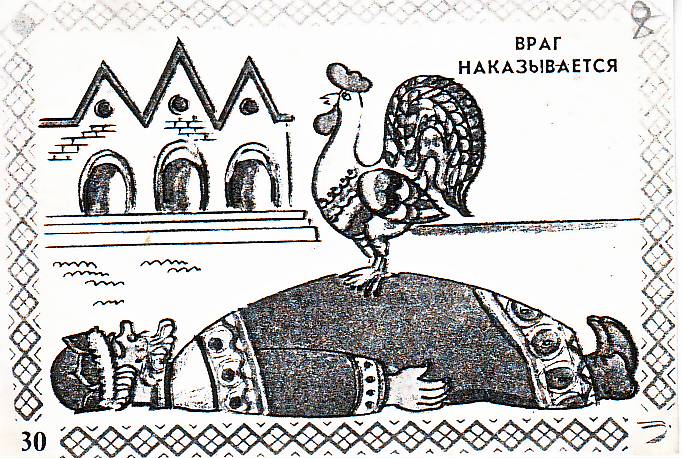 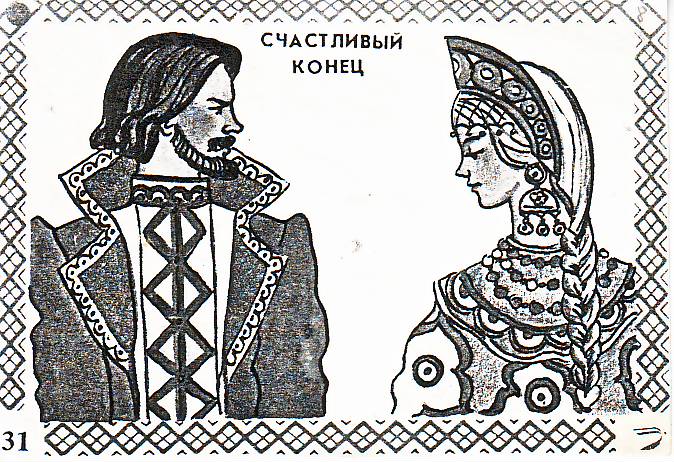